College of Nursing Core Values Inclusion ProjectGina Cronrath MSN,RN,ADCES
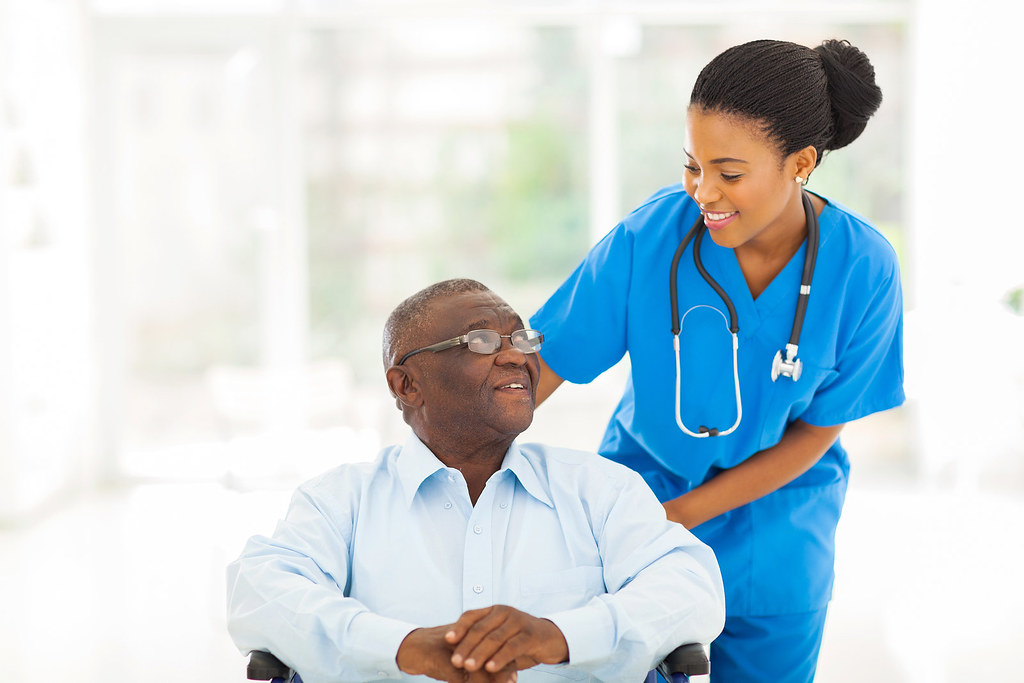 Integrity
Caring
Altruism
Social Justice
Maximizing Health
Using the Core Values to Increase Student Inclusion
In the J1 semester, I started challenging all of the nursing students to look for ways their fellow students included a “Core Value” either at clinical or at school in what they did for others.
I have a hat underneath a poster with the Core Values written on it in the classroom.
Core Value Drawing
Students write up a brief description of what they saw the student doing utilizing one or more Core Values along with their name, and drop it in the hat.
Each Friday before class, I read each submission in the hat out loud to the class on what student’s have done for that week.
We then draw out one of these and give a small prize to the student drawn.
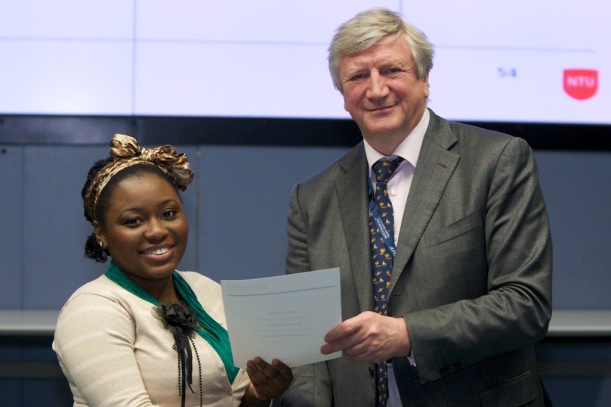 Results
This has proven to be a fun, engaging, and inclusive way to involve all of the students and reinforce the importance of the “Core Values” in nursing practice and everyday life.
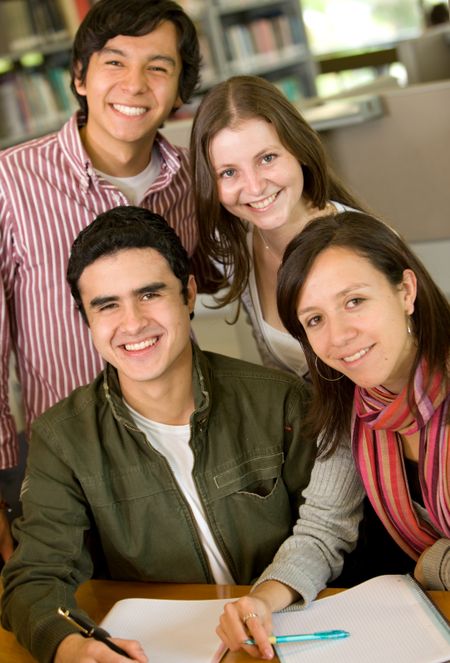 Contact and Journal Information
For more information:
Gina Cronrath  MSN, RN, ADCES
gina.cronrath@wsu.edu

American Nurse ( Journal of the ANA)
Vol. 16, No.1, Jan 2021
myamericannurse.com/?p=71524